Suturing Techniques and Wound CareAAPANashville TnPaul M. Harrelson MPAS, PA-C  DFAAPASamford University Physician Assistant ProgramChair/Program Director
No financial disclosures
Questions
1  Which of the following takes the longest time to heal?
 a.  Skin
 b. Fascia
 c. Mucosa
 d. Peritoneum
2  You must close all layers when repairing a wound?
a. True
b. False
Which of the following local anesthetics provide the longest effect?
a.  Novocaine?
b.  Marcaine
c.  Lidocaine
d. Carbocaine
Wounds
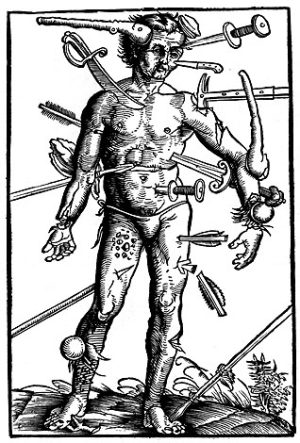 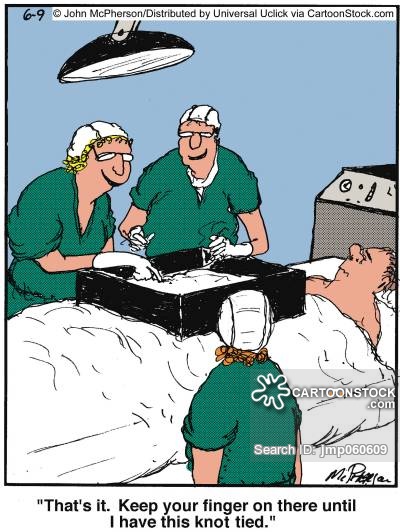 Learning Objectives
Understand Suturing principles

Describe wound healing principles

Comprehend suturing terms, suture types, 
   and commonly used suture techniques

Name of commonly used suture needles

Understand anesthetic and anesthetic techniques
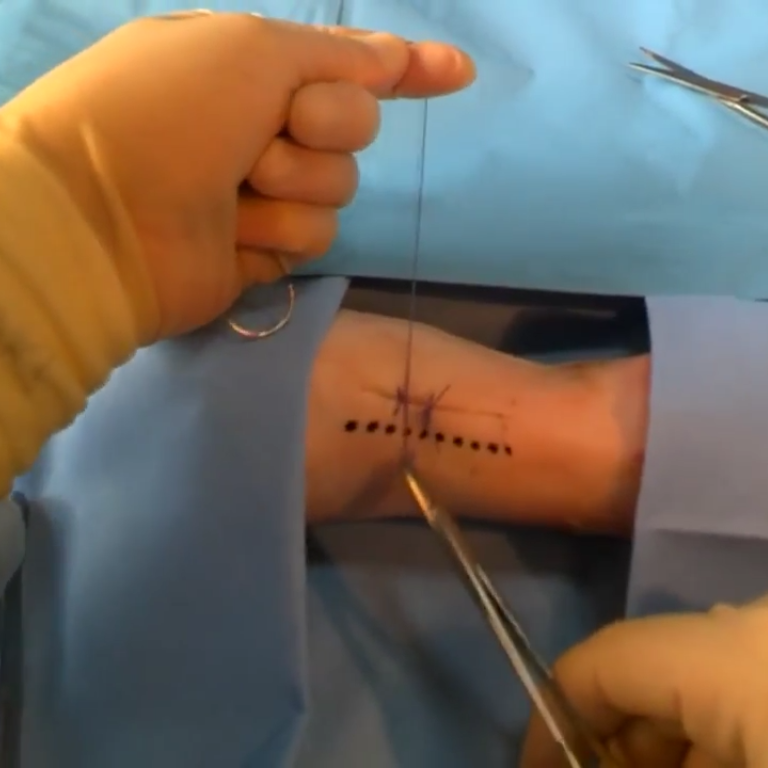 Wound Healing Concepts
Wound classification
Mechanism of injury
Tetanus/antibiotics/local anesthetics
Surgical principles and wound prep
Suture/needle/stitch choice
Management/care/follow-up
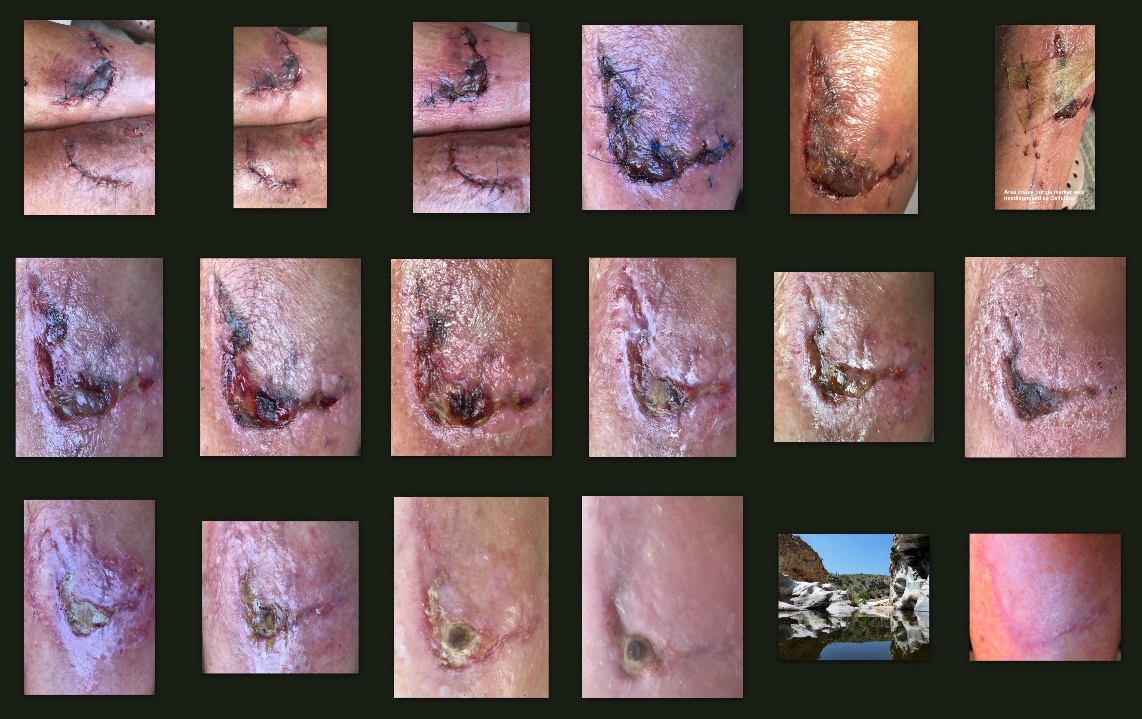 Healing factors
Patient’s:
Age
Vascular supply to tissue
Nutritional status
Tissue character
Prior injury
Treatment compliance
Excess adipose tissue
Chronic disease
Prior radiation therapy
Model of Wound Healing
(1) Hemostasis: within minutes post-injury, platelets aggregate at the injury site to form a fibrin clot.
 
(2) Inflammatory: bacteria and debris are removed, and factors are released that cause the migration and division of cells involved in the proliferative phase.

(3) Proliferative: collagen deposition, granulation tissue formation, epithelialization, and wound contraction

(4) Remodeling: collagen is remodeled and realigned along tension lines and cells that are no longer needed are removed by apoptosis.
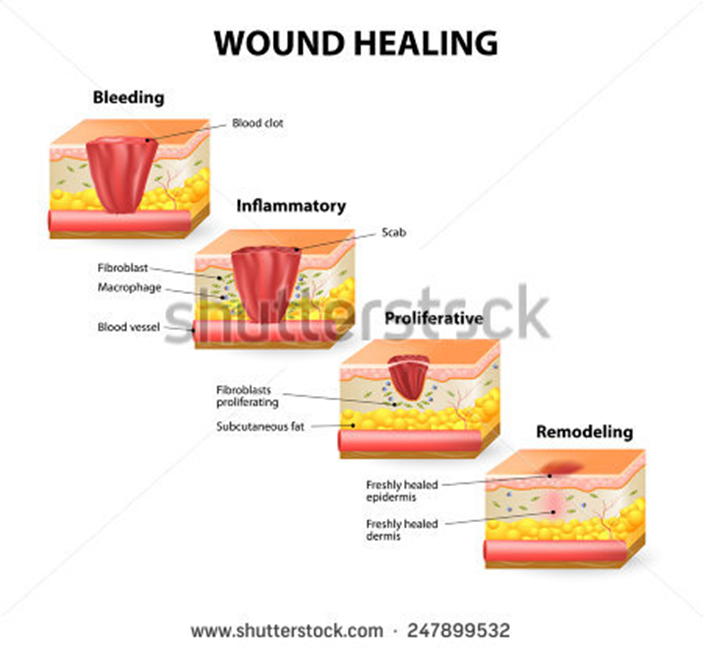 [Speaker Notes: Phases are sequential, yet overlap]
Tissue healing timeline
Wound Evaluation
When did the injury occur	
How long ago

How did the injury occur

Size of wound

Depth of wound

Vessel/Tendon/nerve involvement
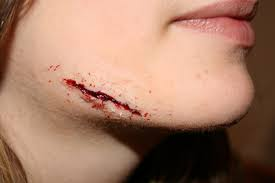 Wound Preparation:
Superficial Skin Wounds
Clean with saline, aqueous chlorhexidine or betadine.
Deep Wounds
Require exploration-anesthetized to assist with thorough cleaning
Removed foreign bodies.  
Thorough irrigation with saline under pressure (with a 19 Ga needle on a 10-20 ml syringe)
Ragged Wounds
May have to trim tissue.  May have to ellipse the wound
Glass Injuries
X-ray for possibility of retained glass. 
If glass fragments are present, the wound needs exploration.
Common Injectable Local Anesthetics
Field Blocks
Clean area and prep
Use 27-gauge needle to make wheal at the proximal angle of lesion
Using wheal infiltrate the first two sides of the square using long 22- or 25-gauge needle
At the distal aspect of the subdermal infiltration puncture the skin and complete the skin
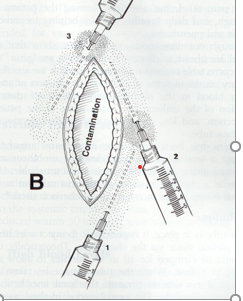 Digital Block--finger
Anatomy--fingers are supplied with nerves at 2,5,7,10 o’clock position
With a 23- or 25-gauge needle inject 3 ml slowly around the circumference of finger at the base of anesthesia
Note--mechanical compression of  the vascular supply may occur with large volume of local  
Use caution when using Epinephrine in any digital block
Digital Blocks--fingers
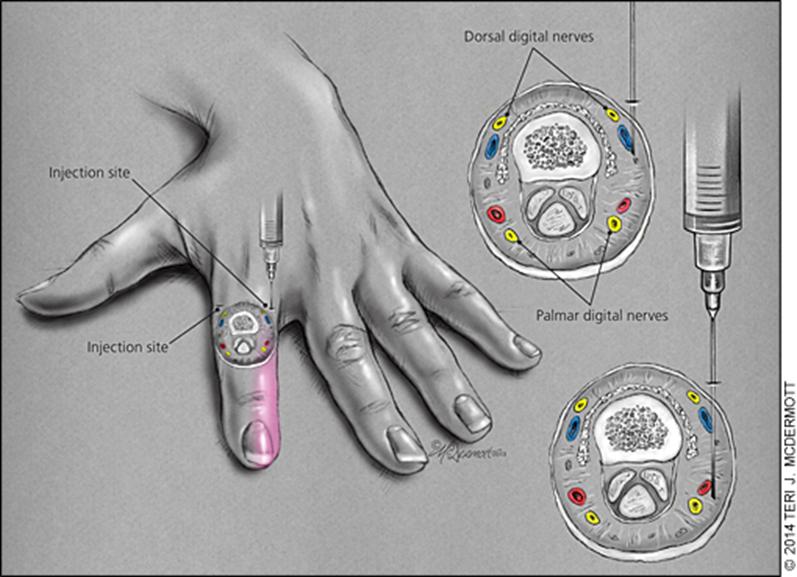 Digital Block--toes
Same as the as the digital block of the hand except need to use longer needle-1 ½ to 2-inch needle

Requires 5 to 8 ml of local injected between the metatarsal, most near the sole of the foot
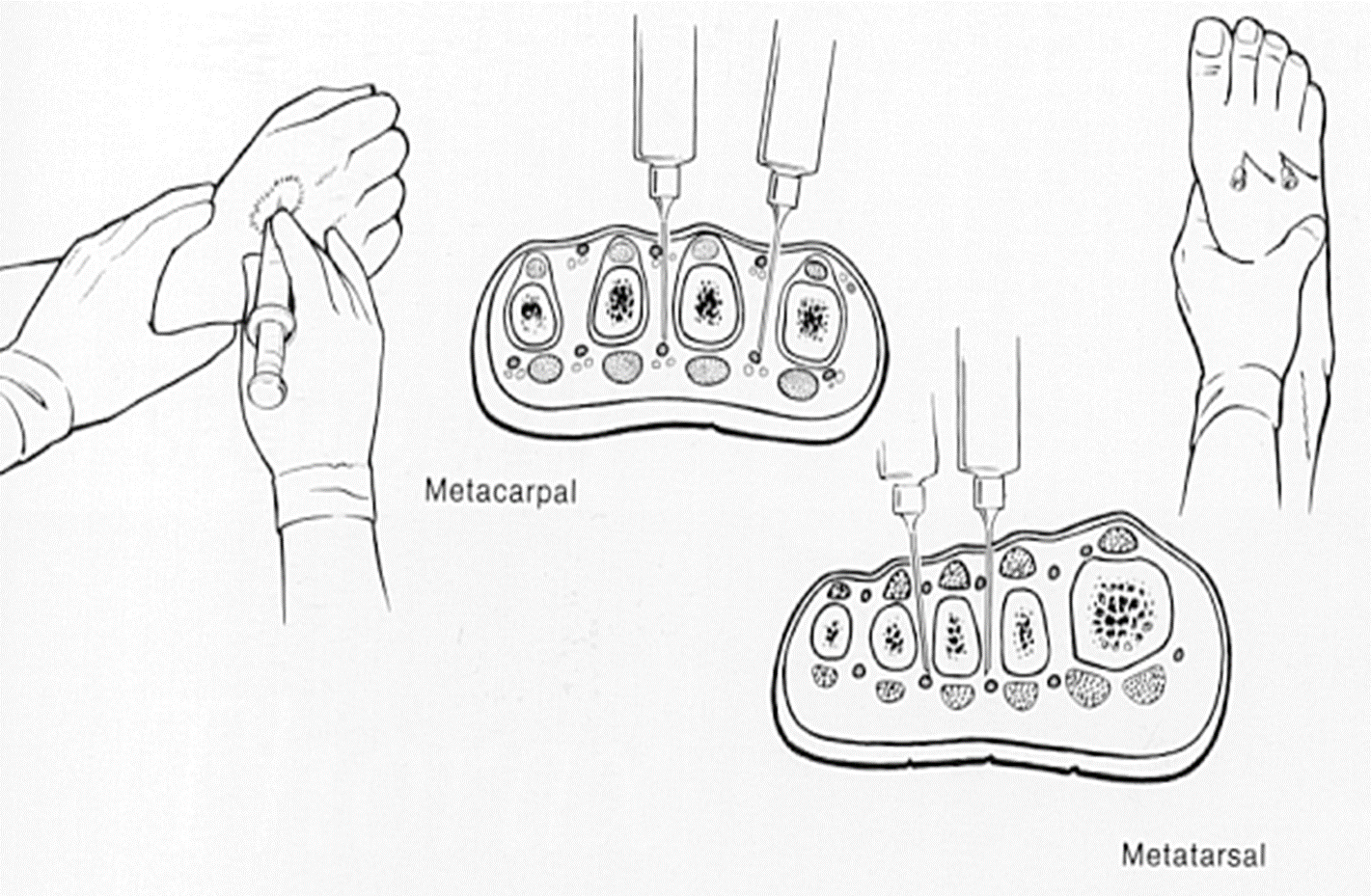 Why do we suture???
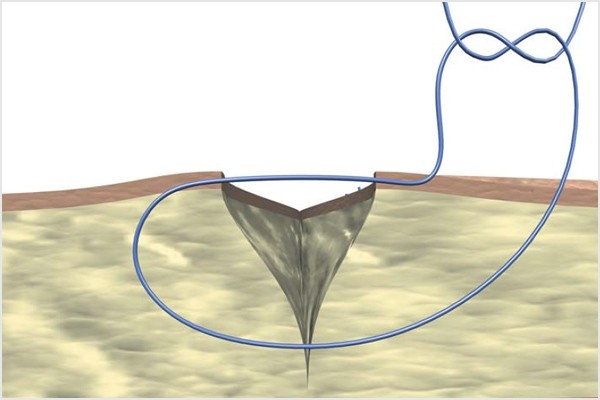 Approximate wound edges

Restoration of natural anatomic contours

To eliminate dead space

Minimize skin tension

Promotes wound healing

Affords a better cosmetic results
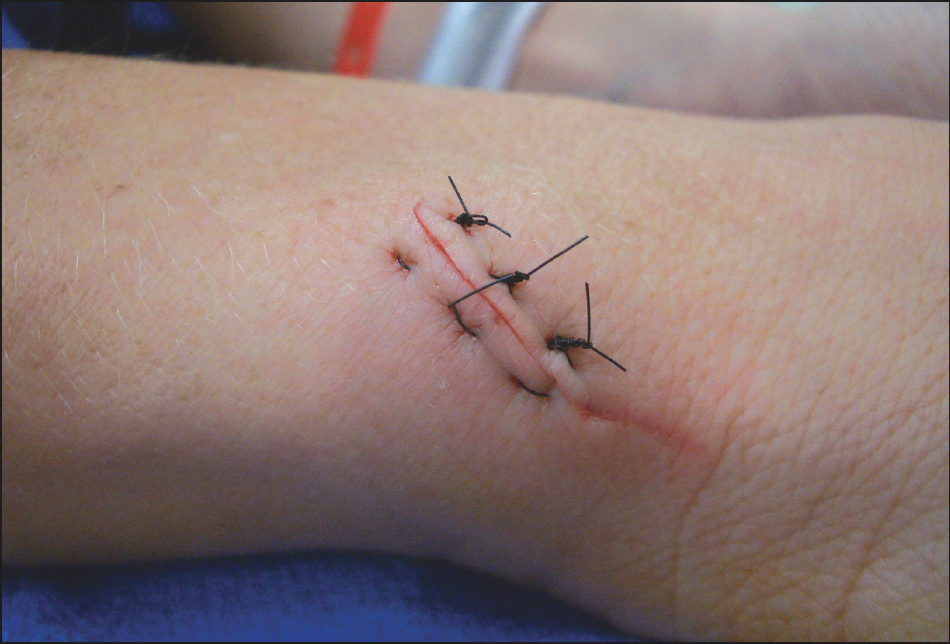 Contraindications to Suturing
Signs of gross infection

Puncture wounds

Bites- Human/Cat

Tendon, nerve, or vessel involvement

Injury occurring more than 12 hours on the  torso or 24 hours of the face
Basic Suturing Principles
Be precise

Take your time

Use good lighting

Repair all layers-Muscle, fascia, dermis, skin

Evert skin edges

Approximate-not strangulate tissue edges
Principles Cont..
Always suture Right to left, or towards you
If Left handed-suture left to right
There are a couple of exceptions			
Vertical and Horizontal mattress sutures
Handle tissue gently

Follow the needle arch- let the needle work for you

Tie secure, flat knots

Keep the number of suture to minimum

Know your limitation and know when to defer
Langer’s lines
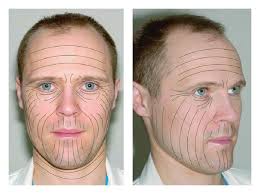 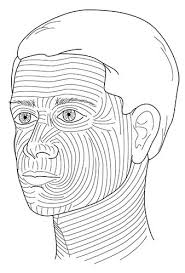 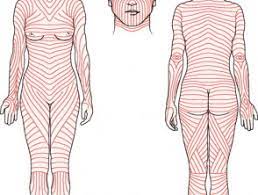 Classification of Suture
Absorbable
Non-absorbable
Multifilament
Monofilament
Suture Selection
Close slow healing tissues with non-absorbable sutures or long lasting absorbable.

Close fast healing tissues with absorbable suture-face, scalp

Contaminated area--avoid multifilament sutures which may lead to infection.
Suture Sizes
10-0 is the smallest

5 is the largest

10-0, 9-0, 8-0….. 0, 1, 2…5
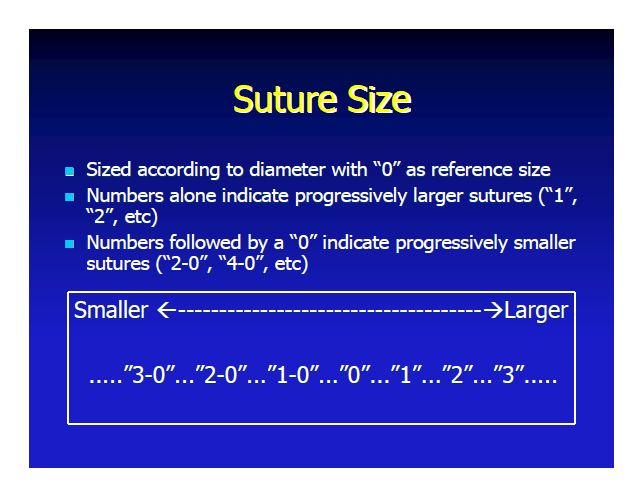 Suture Selection
Cosmetic surgery use the smallest appropriate suture.

Avoid using skin staples alone—suture underlying tissue if possible  

Use subcuticular if possible.
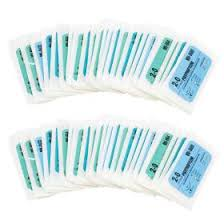 Needle types
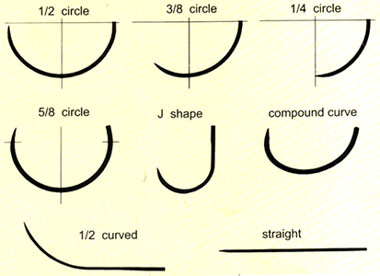 Cutting

Taper
Needles
Curved

Cutting –usual for skin

Tapered-subcutaneous
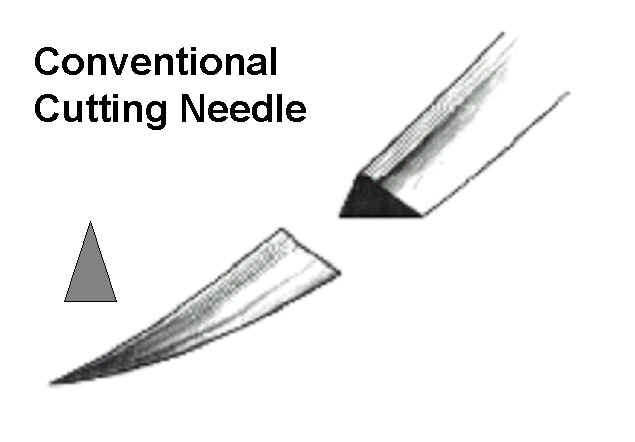 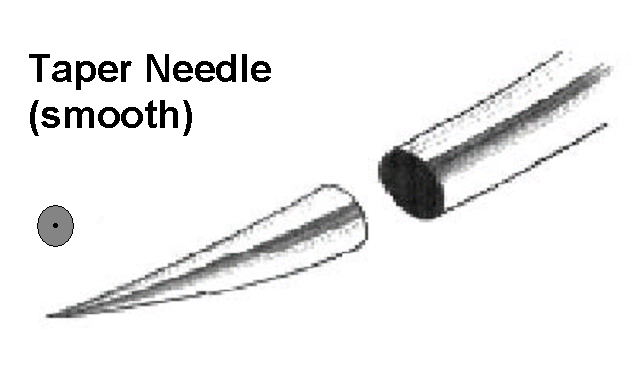 Suture and Usage
Suture and Usage
Suturing Techniques
Interrupted Suture
Simple
Horizontal Mattress
Vertical Mattress
Continuous Suture
Simple
Horizontal
Vertical
Locked running
Subcuticular Suture
Subcutaneous (Buried knot)
Modified
Simple with interrupted vertical mattress
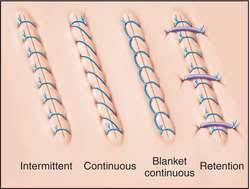 Needle position-Incorrect
Needle position-Correct
Suturing
The needle enters the skin approximately ¼ inch from wound edge at 90 degrees
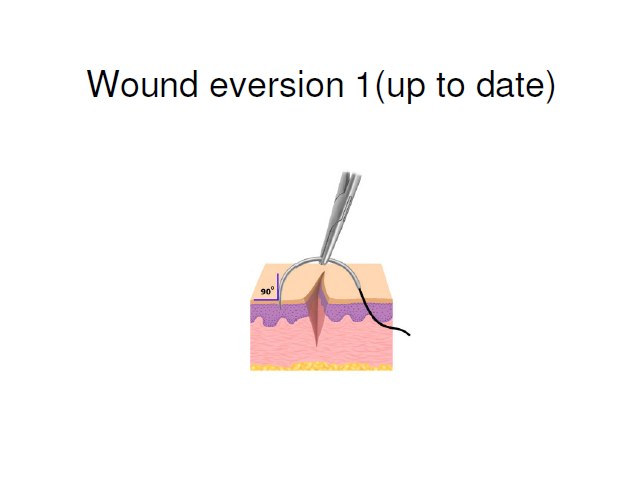 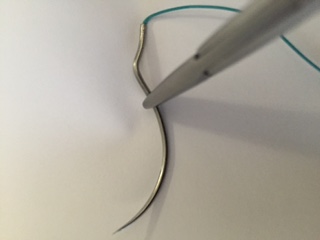 Forceps
Grasp forceps between thumb and index finger.  Hold like a pen.
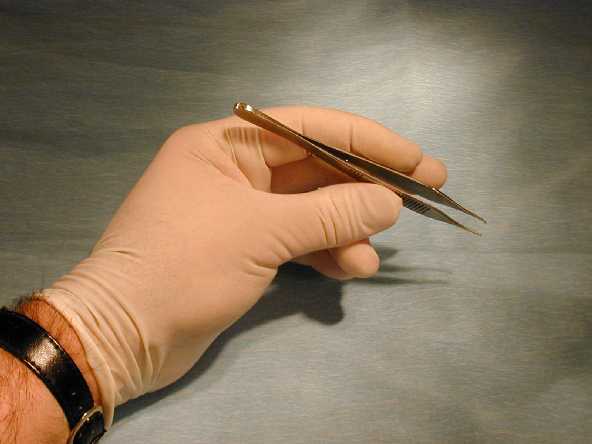 Simple Suture
Rule of Halves
3
1
2
Simple continuous
Vertical Mattress
Horizontal Mattress
Technique for Sub-Dermal Suture
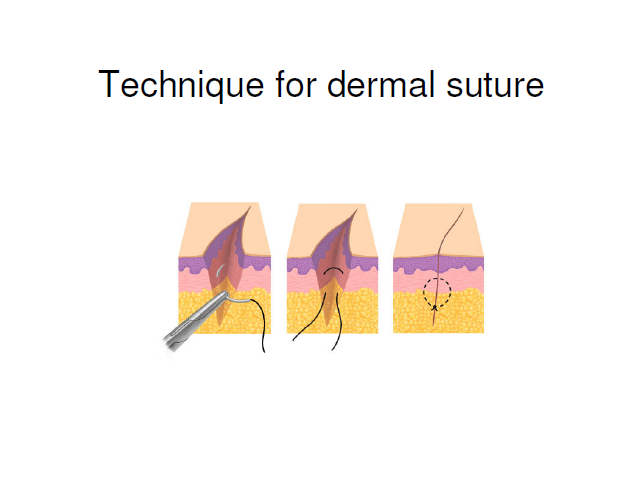 Half Buried Horizontal Mattress for Corner Flap (up to date)
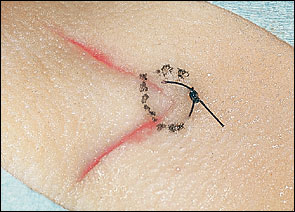 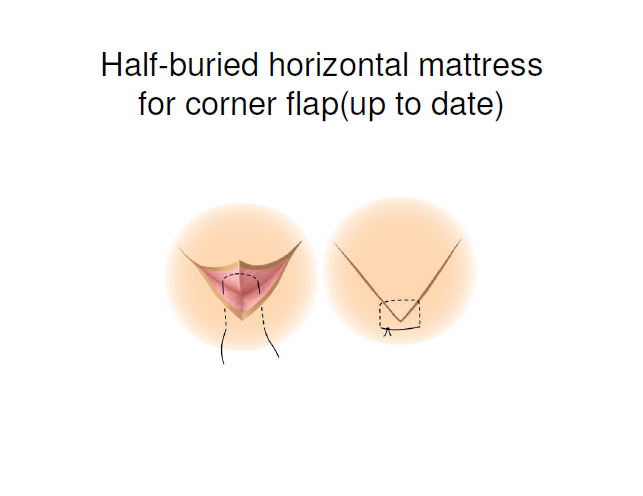 Dog Ear Repair
Lips
First suture at vermilion border. 

Sutures: skin – 4/0, 5/0,  Ethilon/Prolene 

Mucosa and muscle - 4/0, 5/0 Vicryl

Inner lip-Sutures rarely needed
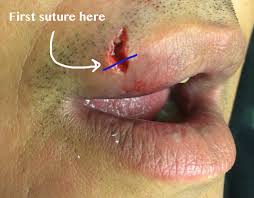 Scalp
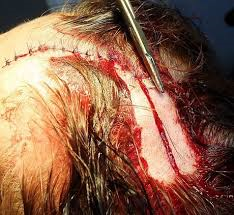 Control excessive Bleeding with pressure at wound margin. 

It is not usually necessary to shave any/much hair.
 
Close in 2 layers: 
GALEA 3/0-5/0 Chromic Cat Gut (CCG) or PDS (absorbable) 
SCALP 4/0-5/0 Nylon 
Staples
Forehead
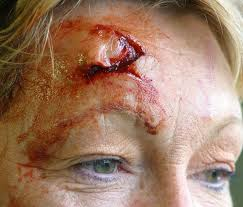 Debride if necessary

Do not shave eyebrow

Sutures 5/0, 6/0 Nylon 
Vicryl absorbable sutures

Superficial wound (± steri-strips/dermabond)
Cheek
Check for fractures (zygomatic arch Fx, blow out of orbit) 
Should consult OMFS is fractured

involvement of facial nerve and muscle. 

Ophthalmology if excessive swelling of the eyelid

Close as like forehead closure
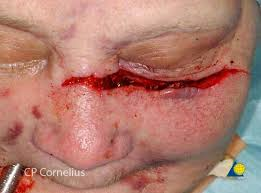 Eyelids
If lid involvement, then refer to Ophthalmology

Tarsal plate injury- refer Ophthalmology

May need plastic referral for aesthetics

Sutured without tension. 
5/0,6/0 Vicryl or Fast Plain Gut absorbable sutures
May use Dermabond-be careful to not get in eye
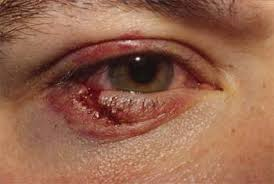 Limbs
May need immobilization of joint

Upper Limbs: 4/0, 5/0 Nylon.  Deep sutures 4/0 PDS.

Trunk 
Subcutaneous layer: 3/0, 4/0 Vicryl or PDS. 
Skin: 4/0, 5/0 Nylon.
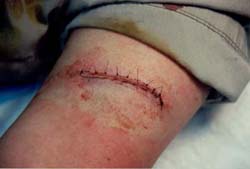 Digits & Hand
Small lacerations of fingertips with skin loss are very common. 
Areas of skin loss up to 1 cm2 are treated with dressings and heal with good return of sensation. 
May need Plastic surgeon referral. 

Partial-amputation/crush injury (Finger) 
Need to assess the integrity of the nail bed 
Nail bed damage-refer to Plastic surgery for repair. 
X-ray for distal fracture

Palm: 
Be careful in assessing wound especially in very young children as deeper structures (eg nerves and tendons) may be involved. If in doubt consult Plastics.
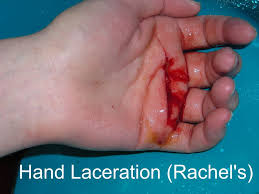 Palate 
Beware: Examine posterior pharynx for injury. May need to consult with OMFS.
Rare to suture only if gaping widely, extending through posterior free margin or continuing to bleed.  
Tongue 
Most lacerations do not require suturing. 
IF laceration is large, extending through the free edge, full thickness or associated with ongoing bleeding, Plastics opinion is necessary. 
Ear 
If full thickness involving cartilage, needs Plastic opinion.
Lip Laceration repair
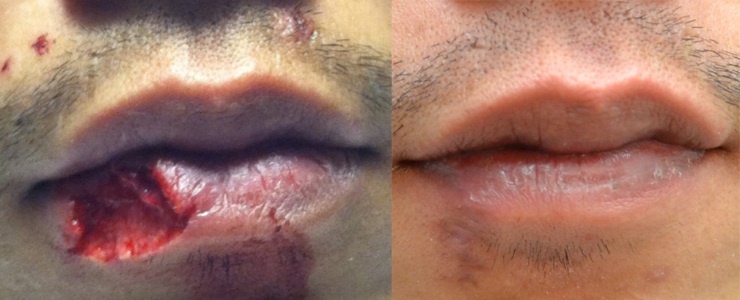 Body art/Piercing
Try to repair injury not disrupting the body art
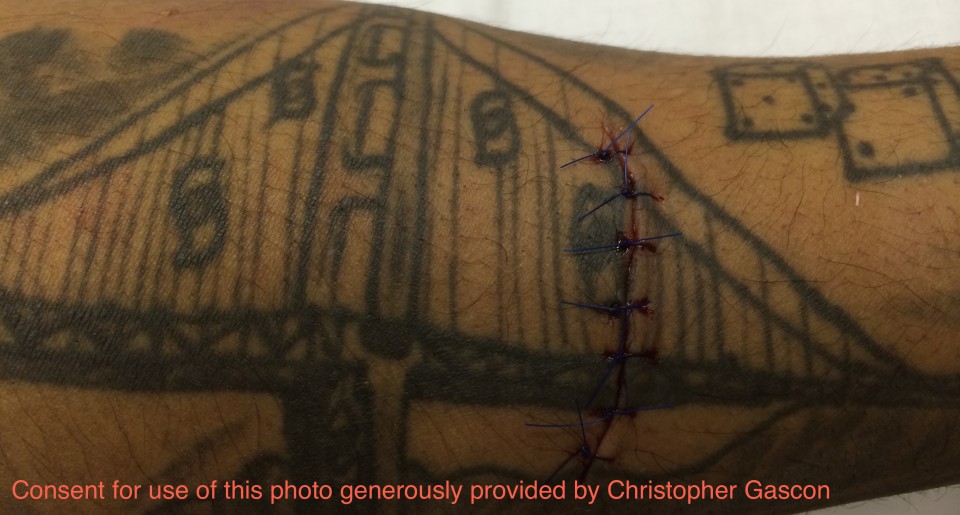 Lip Laceration repair
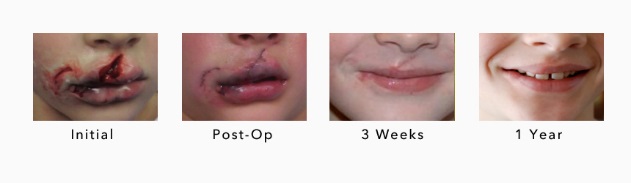 Hand laceration repair
What would you do with this?????
Antibiotics
Simple lacerations-none needed

Most important decontamination of the wound

Bites and wounds with extensive tissue damage, or                massive contamination-antibiotic needed

Recommended antibiotics 
Augmentin 875mg BID for 10 days
If PCN allergy: Flagyl 500 TID and Doxycycline100 BID for 10 days
Suture Removal
Average time frame is 7 – 10 days
FACE: 3 – 5 d
NECK: 5 – 7 d
SCALP: 7 – 10 days
UPPER EXTREMITY and TRUNK: 10 – 14 days
LOWER EXTREMITY: 10-14 days
SOLES, PALMS, BACK OR OVER JOINTS: 10-14 days

Any suture gross signs of infections should be removed immediately.
When to Refer:
Wound type is above your skill to repair

Hand and feet with penetrating injury 

Eye, Lip or ear with full thickness injury

Injury with nerve, large artery (you cannot gain control of bleeding) or bone fractures

Crushing injury of an extremity

Severely contaminated wound

Cosmetic repair uncertainties
Questions
1  Which of the following takes the longest time to heal?
 a.  Skin
 b. Fascia
 c. Mucosa
 d. Peritoneum
2  You must close all layer when repairing a wound?
a. True
b. False
Which of the following local anesthetics provide the longest effect?
a.  Novocaine?
b.  Marcaine
c.  Lidocaine
d. Carbocaine
Questions?????
References
Cartoon Stock one of 3, slide 3, 58
American Family Physician Essentials of Skin Laceration Repair, Oct 15, 2008 Issue Slide 30
Wayne LaMorte, M.D. Boston University Slide 36,39, 40
Veterinary Medicine 835 with Anderson/blackford at University of Tennessee - Knoxville Slide 40
Essential of Skin laceration repair, Randall T. Frosch MD, University of Michigan Medical School, slide 41
Nova Plastic Surgery web site, slide 54
Closing the Gap-Wound Closure fro the emergency practitioners-Christopher Gascon, slide 43, 53
Crashingpatient.com slide 43
Chen E et al. Primary Closure of Mammalian Bites. Acad EM 2000; 7(2): 157-162. Slide 53,54
NYSORA:Digital Nerve block  https://www.nysora.com/digital-nerve-block